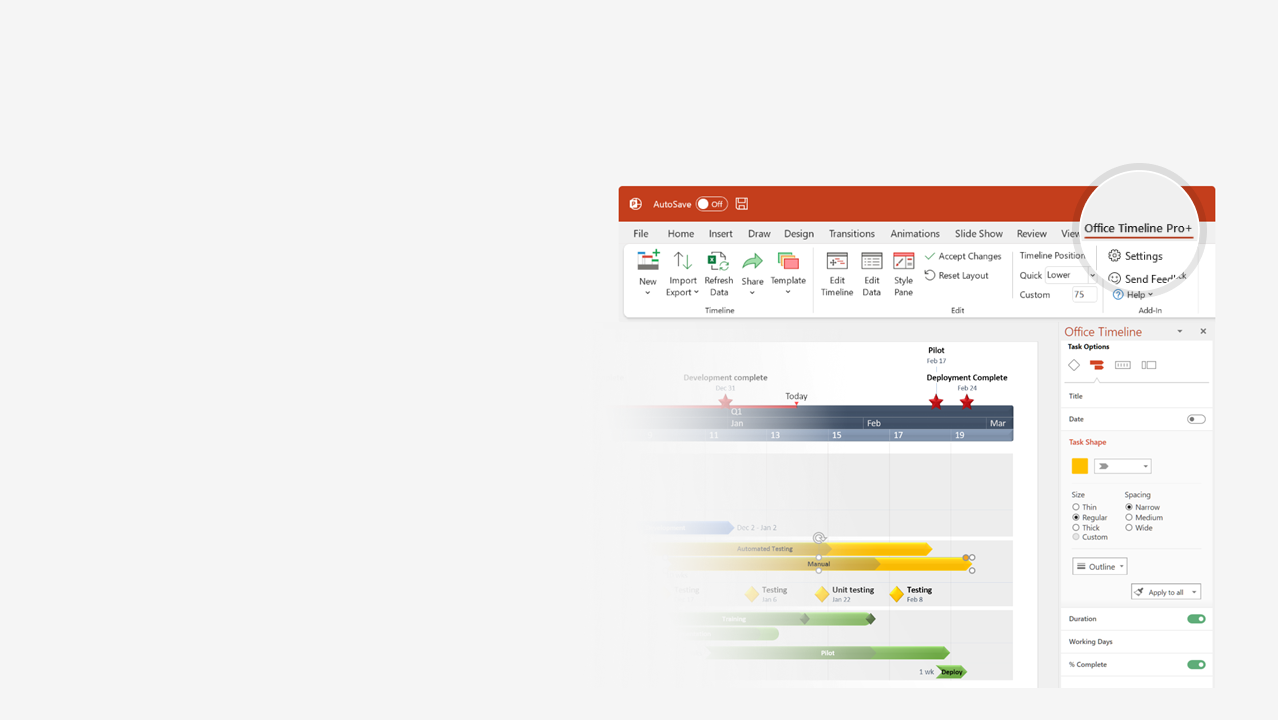 How to update this template in seconds
1
The Office Timeline add-in for PowerPoint will help you edit it with just a few clicks.
Get your free 14-day trial of Office Timeline here: https://www.officetimeline.com/office-timeline/14-days-trialRe-open this template, and create your impressive PowerPoint visual in 3 easy steps:
Click the Edit Data button on the Office Timeline tab.
Use the Data and Timeline views to edit swimlanes, milestones and tasks.
2
Click Save to instantly update the template.
3
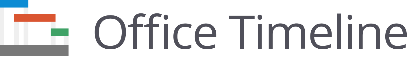 Security guard reports fumes
9:15 am
Captain orders aeration
12:41 pm
Toxic warnings posted
SS Huyendo in harbor
Doctor boards
1:15 pm
8:20 am
2:05 pm
Inspectors board
Pesticide unit boards
First Officer leaves vessel
1:30 pm
9:30 am
4:57 pm
Pesticides ordered
Pesticide unit departs
Checked into hospital
3:49 pm
2:45 pm
5:51 pm
2022
2022
Sunday
Monday
Tuesday
0.7 days
Today
Treatment of cargo holds 2,3, and 5.
Jan 24, 10:00 am - 4:00 pm
2 days
First Officer on board with security unit
Jan 23, 8:20 pm - Jan 25, 4:57 pm